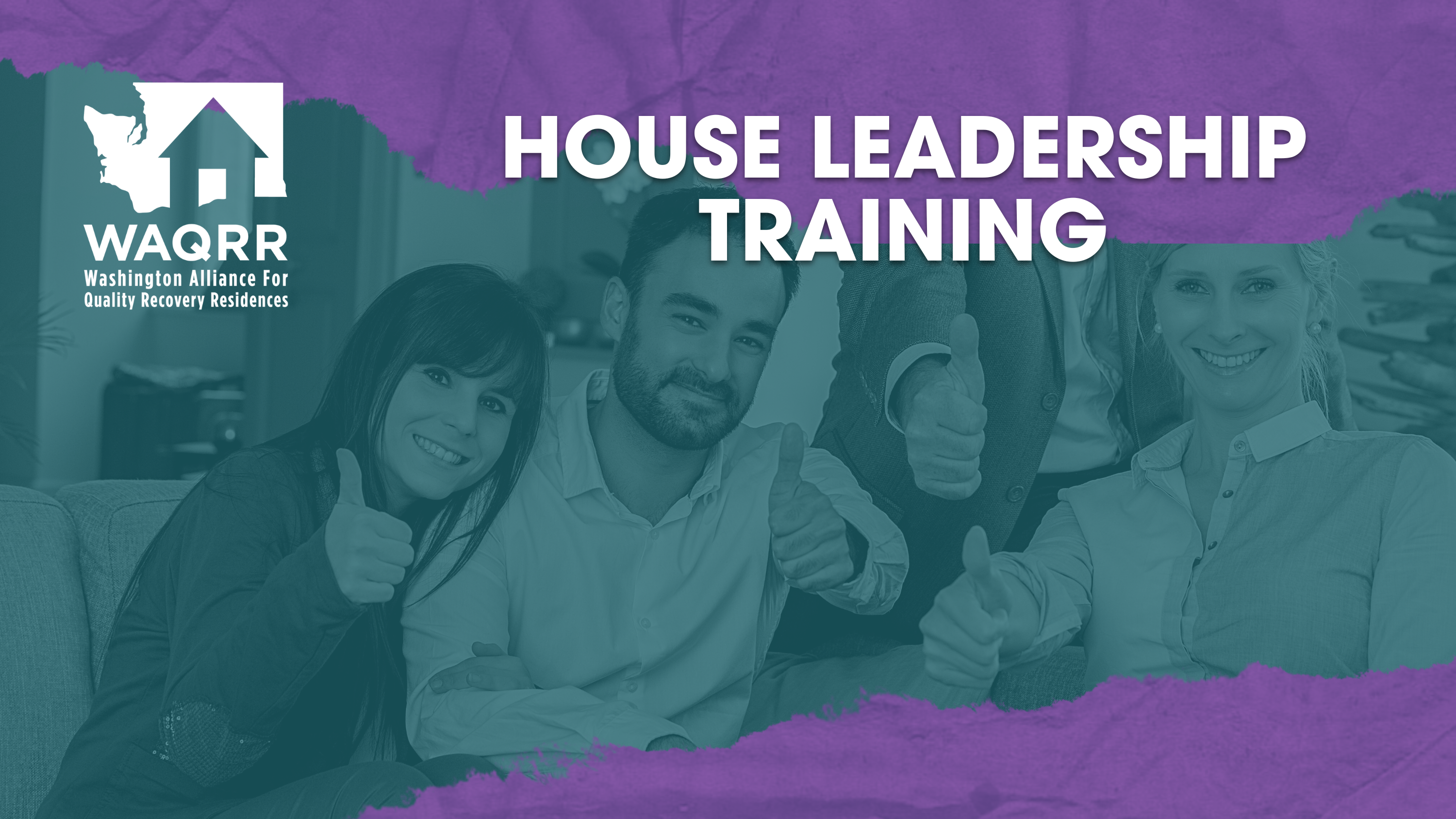 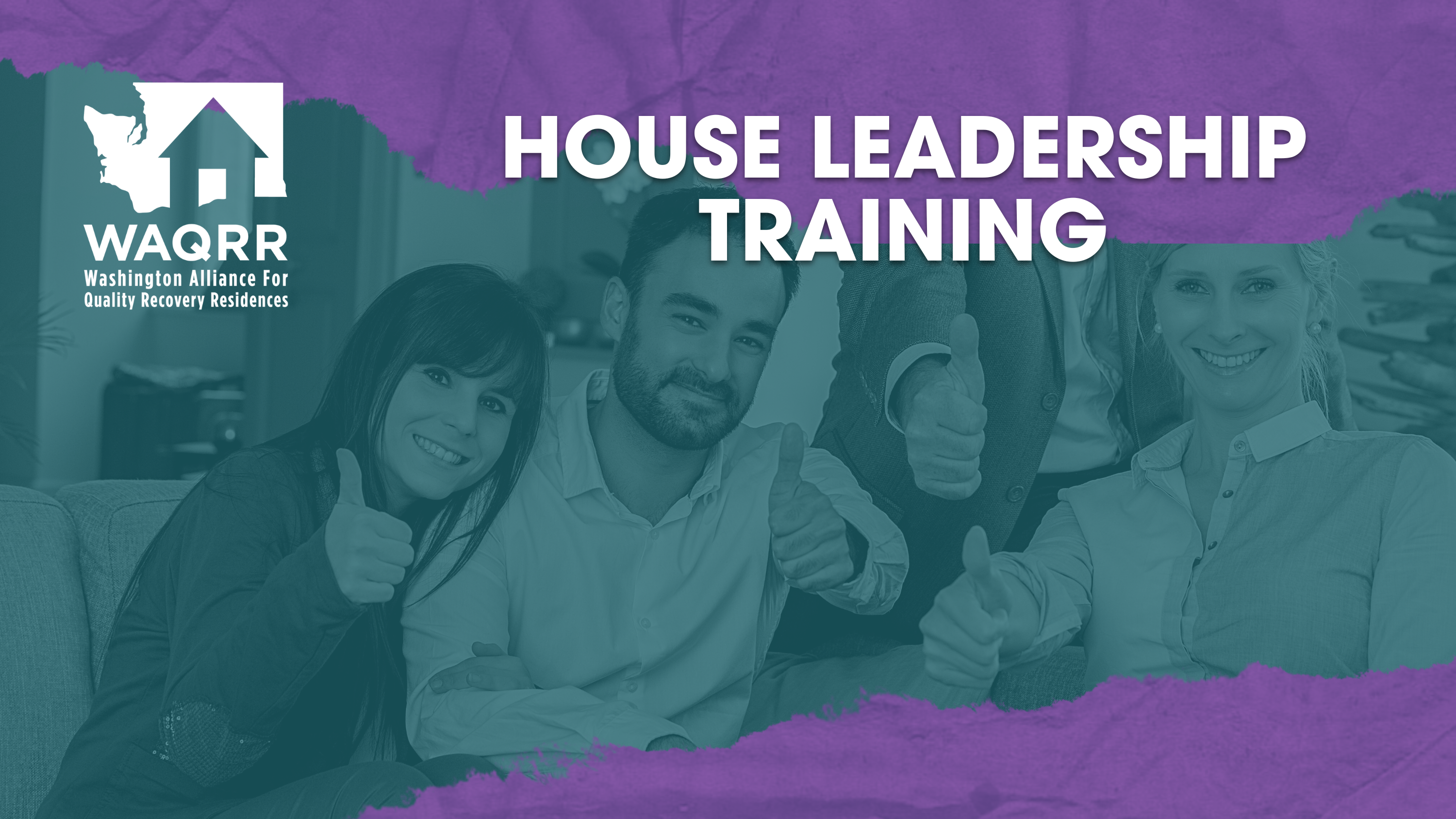 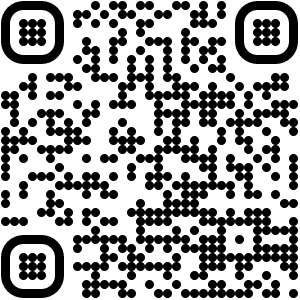 Scan QR code with your camera to sign-in.
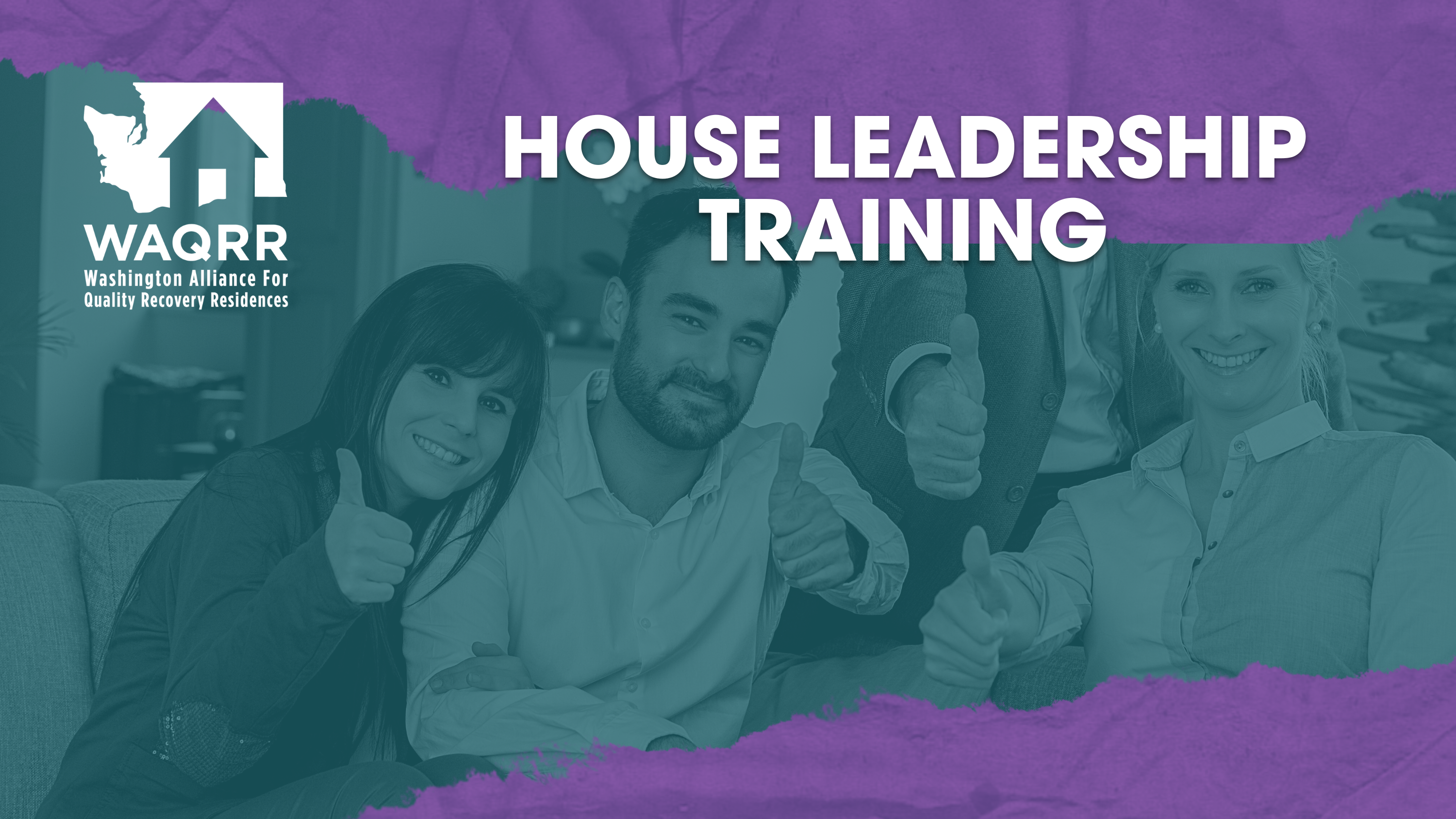 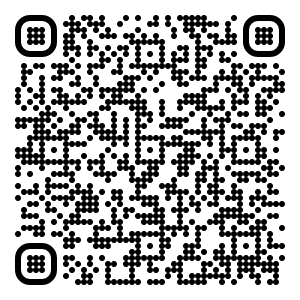 Scan QR code with your camera to download agenda.
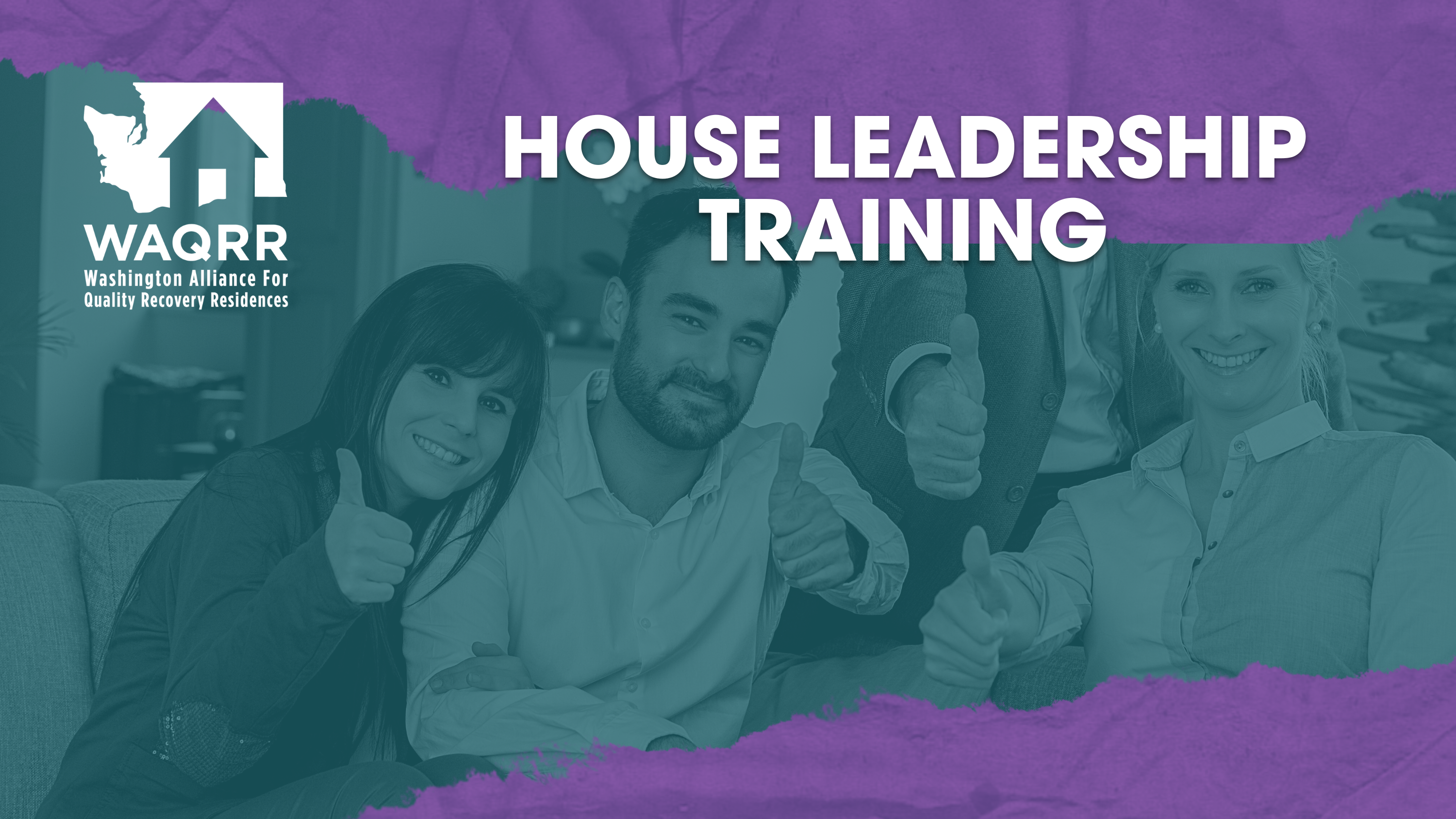 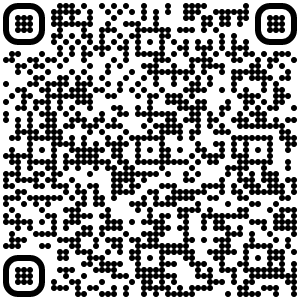 Scan QR code with your camera to complete the survey.